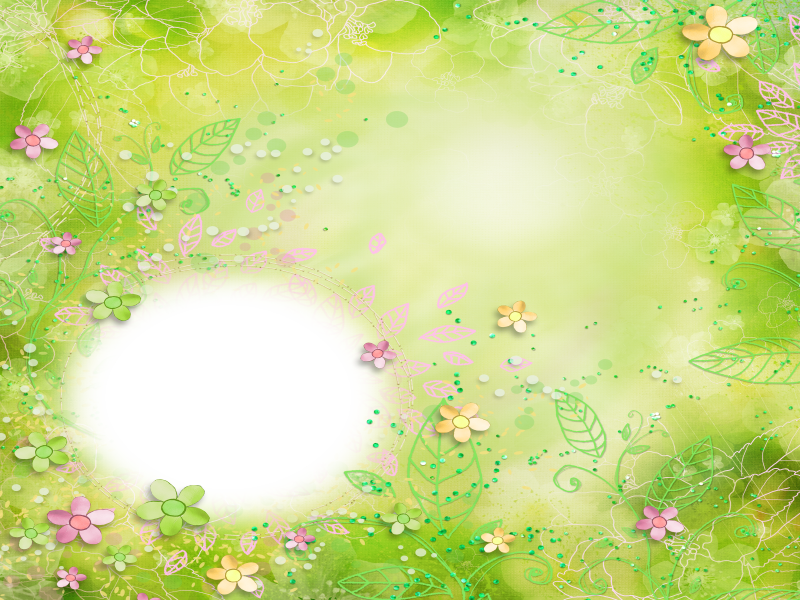 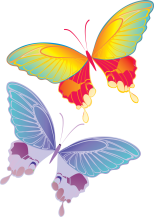 Проект на тему: «К нам весна шагает!»
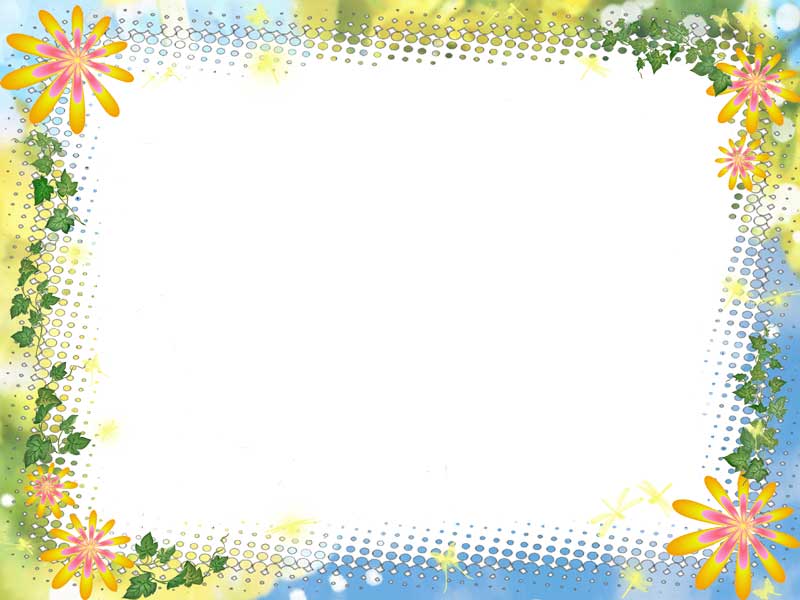 Авторы проекта
Воспитатели: 
        Богданова Л. А.
      Шаркова М. А
Щукина Н.Б.
           МБДОУ детский сад         №3 «Светлячок»
Визитка проекта
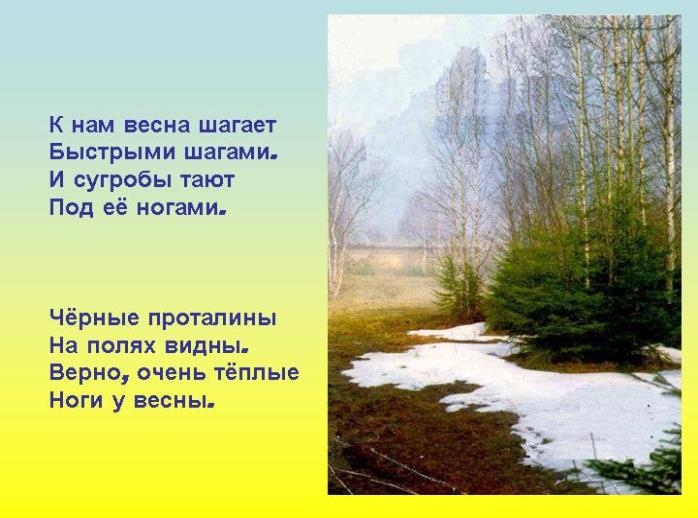 О проекте:
Проект краткосрочный (месяц апрель) 
Вид проекта: познавательный, творческий, групповой.
Участники проекта: дети младшей группы, родители, воспитатели.
ПРОБЛЕМА
У детей не сформированы знания о весенних изменениях в живой и не живой природе. Дети не умеют сравнивать различные периоды весны, не воспитано заботливое отношение к пробуждающийся природе. У детей нет представления о первых цветах весны. Дети владеют небольшими знаниями о перелетных птицах, об их жизни в весенний период. Дети не умеют устанавливать простейшие связи между условиями наступающего внешнего времени года и поведением животных, птиц, состоянием растительности. Снижен уровень речевого развития, активный, пассивный словарь мал.  Полагаем, причиной является недостаточное количество материалов по данной теме, мало внимания удалено этой теме в программе детского сада. Особенно этой теме не удаляется внимания дома со стороны родителей.
.
Актуальность проекта
Велика роль природы в духовной жизни общества.  Чем больше мы узнаём красоту своего края, тем больше  начинаем любить его. 
		Ознакомление детей с природой – это средство образования и накопление знаний об окружающем мире, основанных на чувственном опыте.
	 	Данный проект направлен на развитие кругозора детей, формирование у них познавательной активности, нравственных ценностей.
 		Мы считаем, что направление проекта позволит детям усвоить материал через совместную деятельность, тем самым, делая познавательный процесс интересным и мотивационным. Работа над проектом носит комплексный характер.
     Ребенок должен вырасти хозяином, чувствовать ответственность за всю живую природу, которая окружает его. Сохранить, окружающий мир для своих потомков. И мы – взрослые, воспитатели, педагоги, должны дать необходимые знания, научить беречь, любить природу с малых лет.
Цель проекта:
Расширить и закрепить знания о весеннем изменении в живой и не живой природе:  воспитывать радостное, заботливое отношение детей к пробуждающейся природе; развивать желание больше узнать об особенностях природы своего края.
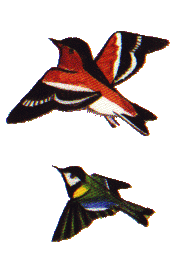 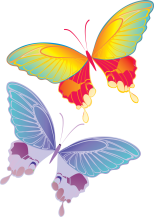 Задачи проекта:
Образовательные:
Устанавливать простейшие связи между условиями наступающего весеннего времени года и поведением животных, птиц, состоянием растительности;
Воспитательные:
       Воспитывать экологическую культуру, любовь к природе, умение видеть красоту природы;
Развивающие:
 Развивать стремление общаться со сверстниками в процессе игрой деятельности;
 Развивать умение общаться со взрослыми, отвечать на вопросы по прочитанному, вести диалог;
Укреплять здоровье детей, приобщать к здравому образу жизни; Развивать познавательную активность, мышление, воображение, коммуникативные навыки;
Развивать продуктивную деятельность детей, совершенствовать навыки и умения в рисовании, лепке, аппликации, развивать творческие способности;
Используемые в проекте виды детской деятельности:
игровая; 
коммуникативная; 
трудовая деятельность; 
познавательно-исследовательская; 
изобразительная; 
музыкальная;
художественная литература;
двигательная;
РЕФЛЕКСИЯ
В рамках проекта, работа получилась познавательной. Проектная деятельность спланирована с учетом интеграции областей, помогая детям освоить и осмыслить новые знания, добытые с помощью родителей и воспитателей. Расширяя кругозор и представления об окружающем мире, дети овладели конкретными знаниями. Научились делать конкретные выводы. Поняли, что надо беречь природу, любоваться ею, а не разрушать. Дети стали делиться полученной информацией из различных источников с другими детьми. Родители заинтересовались результатами и продуктами проекта.
Этапы реализации проекта
I этап – Организационный: 

                   Деятельность детей:
     Вжиться в игровую ситуацию. Разучивают игры, стихи, загадки, пословицы, поговорки, народные приметы.
                  Деятельность педагогов:
     Раскрывает проблему. Выявление проблемы через игровую ситуацию. Определяет цель, намечает задачи, для реализации поставленной цели.
                  Взаимодействие с семьёй:
     Дают положительный отклик на существенную проблему.
ПЛАНИРОВАНИЕ
В экспериментальной и продуктивной деятельности, искать новые знания об изучаемом проекте, делиться ими со своими товарищами.
Изготовить пособия для проекта (игры, проводить беседы, читать книги, проводить эксперименты, наблюдения, тематические экскурсии). Проводить обучения через различные игры (дидактические, подвижные, пальчиковые). Проводить продуктивную деятельность, продумать практическую, экспериментальную деятельность.
Индивидуальные знания об изучаемом проекте.
ЗАКЛЮЧИТЕЛЬНЫЙ ЭТАП
Ожидаемый результат
Дети свободно оперируют полученными знаниями. Применяют их в повседневной жизни. Умеют объяснять результаты наблюдений опытов, некоторых явлений, исходя из приобретенных знаний, умений, опыта.
Применят сформированный материал по теме в дальнейшей работе.
Родители заинтересовались результатами и продуктами проекта.
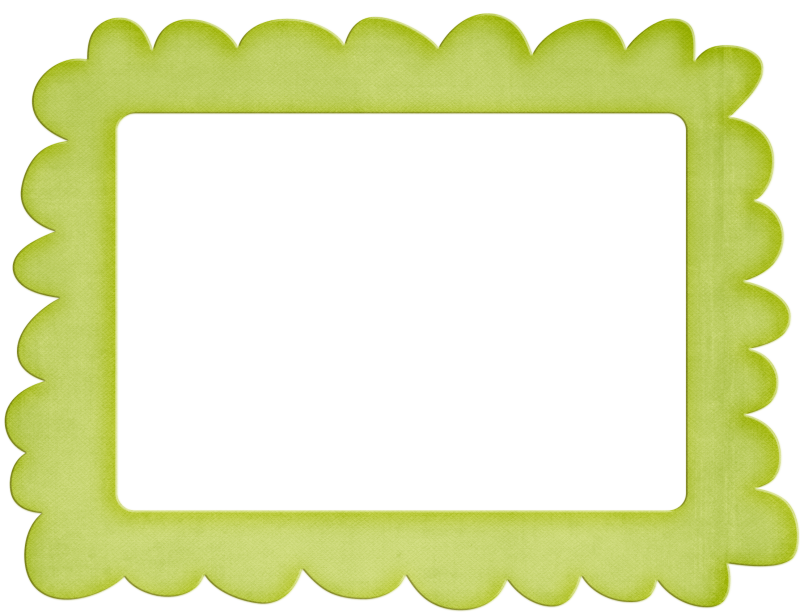 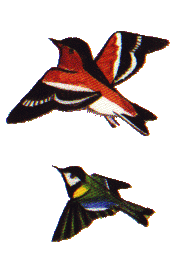 II этап - основной
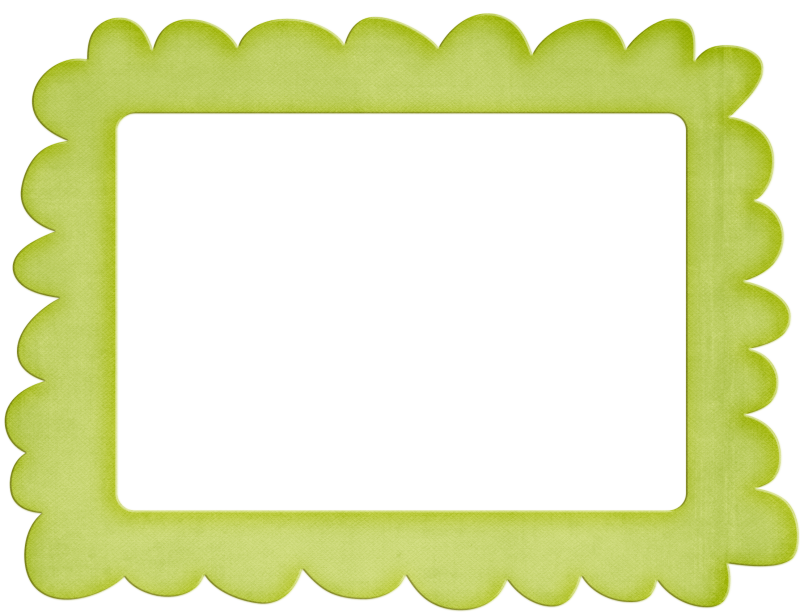 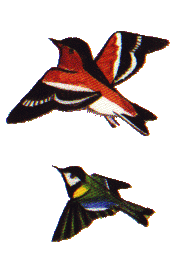 III этап - заключительный
III этап - Заключительный этап:
Итоговая презентация проекта; 
Выставка работ по теме проекта, через продуктивную деятельность детей;
Выставка цветов «Делаем сами своими руками».
Музыкальное развлечение для детей на тему «Весенняя карусель».
Спортивный досуг «Здравствуй, весна!»
III этап - Заключительный этап:
Итоговая презентация проекта; 
Выставка работ по теме проекта, через продуктивную деятельность детей;
Выставка цветов «Делаем сами своими руками».
Музыкальное развлечение для детей на тему «Весенняя карусель».
Спортивный досуг «Здравствуй, весна!»
Взаимодействие с родителями:
Предложить родителям проводить ежедневно наблюдения за изменениями природы весной. 
Чтение произведений по теме.
Совместное заучивание  стихотворений, пословиц, загадок о Весне.
Совместное просматривание мультфильма: «Двенадцать месяцев» .
Игры с детьми на природе.
Ожидаемые результаты проекта:
Дети: 
Выделять наиболее характерные сезонные изменения в природе.
Знать некоторых перелётных птиц.
Рассматривать сюжетные картинки и составлять небольшие рассказы.
Отвечать на вопросы взрослого.
Проявлять бережное отношение к природе.
Участвовать в обсуждениях.
Участвовать в сезонных наблюдениях.
Педагоги:
Повысить профессиональную компетентность в вопросах проектирования .
Овладеть методами и приёмами создания модели:  познавательно-творческого  планирования на основе интегративного подхода по теме проекта.
Обеспечить условия для усовершенствования методической базы  по данной теме.
Родители: 
Проявлять  интерес к совместной деятельности с ребенком.
Стать активными участниками реализации проекта.
Повышать мотивацию к сотрудничеству.
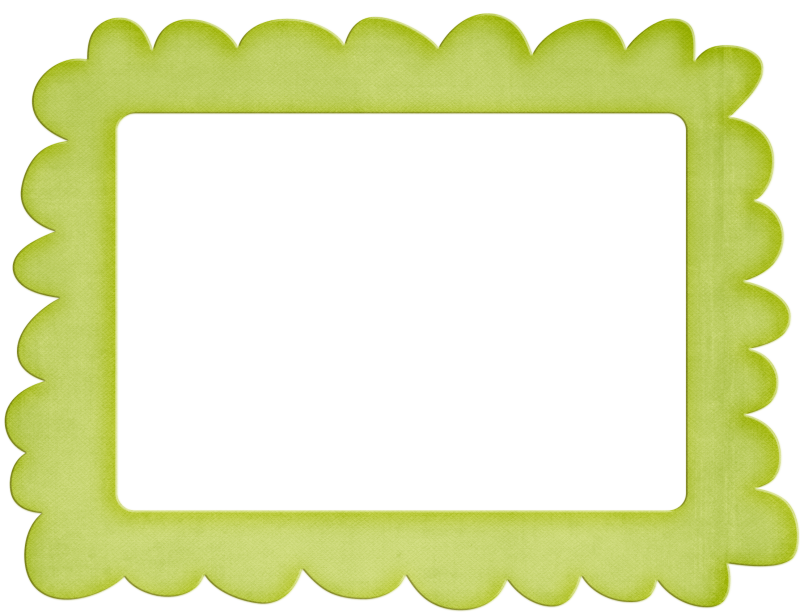 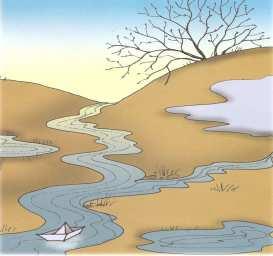 Приложение к проекту.
Приглашение в проект.
.
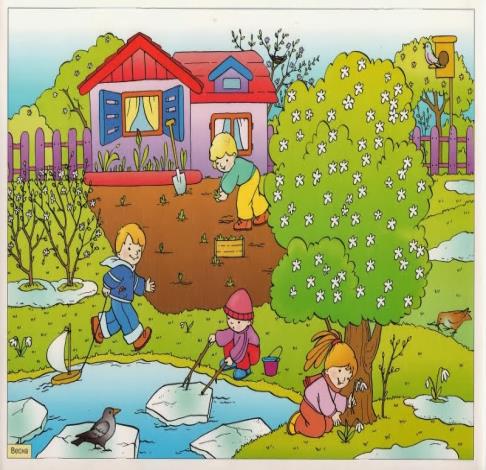 Уважаемые родители!
 
Приглашаем Вас к активному участию в проекте «К нам Весна шагает!».
Проект формирует у детей младшего дошкольного возраста экологические знания о живой и неживой природе весной.
Развивающая среда.
ПОДБОР ДЕТСКОЙ ЛИТЕРАТУРЫ
ЗНАКОМИЛИСЬ С ПЕРЕЛЁТНЫМИ ПТИЦАМИ
ДИДАКТИЧЕСКИЕ ИГРЫ
РАСКРАШИВАНИЕ ВЕСЕННИХ КАРТИНОК
РИСОВАНИЕ «ВЕРБА ЗАЦВЕЛА»
ВЕРБА,ВЕРБА,ВЕРБА,ВЕРБА ЗАЦВЕЛА!ЭТО ЗНАЧИТ ВЕРНО,ЧТО ВЕСНА ПРИШЛА!
АППЛИКАЦИЯ «СКВОРЕЧНИК ДЛЯ СКВОРЦА»
РАСКРАШИВАЛИ СКВОРУШКУ
СКВОРУШКЕ СКВОРЕЧНИК ПОДАРИЛИ
ПРИХОДИ СКОРЕЙ ВЕСНА,ДАЙ НАМ,СОЛНЫШКО, ТЕПЛА!
А ВОТ ВЕСЕННИЙ ЛЕС
С ПЕРВОЦВЕТАМИ ПОЗНАКОМИЛИСЬ
ПОДСНЕЖНИКИ РИСОВАЛИ
ПРОВОДИЛИ НАБЛЮДЕНИЯ
ЭКСПЕРИМЕНТЫ
ВЕСНА К ДЕТЯМ В ГОСТИ ПРИХОДИЛА
РОДИТЕЛИ СОТРУДНИЧАЛИ С НАМИ
ВОТ ТАКОЙ ВЕСЕННИЙ БУКЕТ ПОЛУЧИЛСЯ
ВЫСТАВКА ВЕСЕННИХ ЦВЕТОВ
ПОВЕСИЛИ СКВОРЕЧНИК ДЛЯ ПТИЦ
Зонтик, зонтик озорной! Поиграй дружок со мной. Я картиночку возьму, время года назову.
Посмотрите на картине, вот природы уголок. Всем полезны витамины! Дети сажают здесь лучок!
СПОРТИВНЫЙ ПРАЗДНИК ПРОВЕЛИ
ДЕТЯМ РАДОСТЬ ПРИНЕСЛИ
РАЗВЛЕЧЕНИЕ «ВЕСЕННЯЯ КАРУСЕЛЬ»
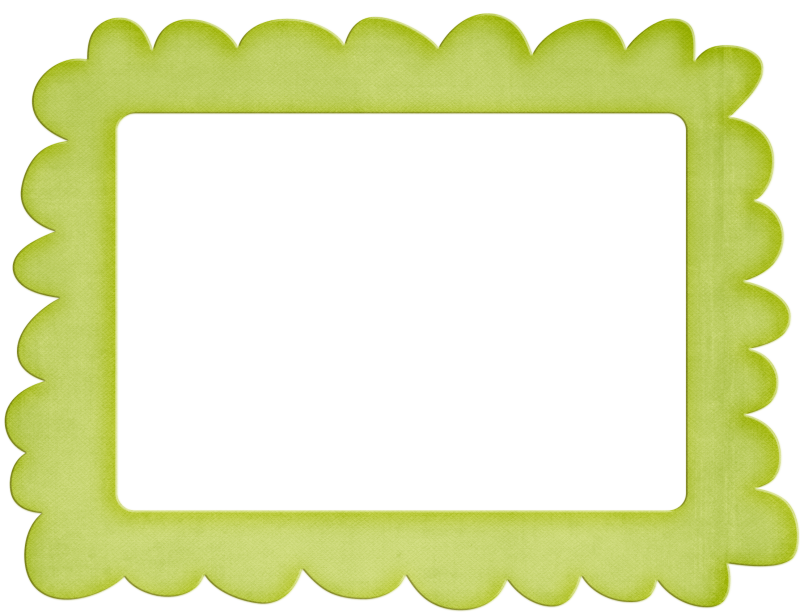 Спасибо за внимание!
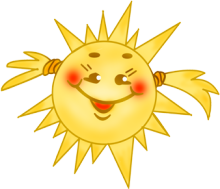